Ενότητα 3Οργανωσιακή διαχείριση
Υποενότητα 4: Παρακολούθηση, αξιολόγηση και μάθηση
Επισκόπηση
Αυτή η υποενότητα έχει ως στόχο να εφοδιάσει τους συμμετέχοντες με τις βασικές δεξιότητες για την αποτελεσματική εφαρμογή σχεδίων παρακολούθησης, αξιολόγησης και μάθησης (ΠΑΜ) σε έναν οργανισμό. Στο τέλος της υποενότητας, οι συμμετέχοντες θα είναι σε θέση να αξιολογούν τη σημασία των σχεδίων ΠΑΜ, να αναλύουν τα οφέλη και το κόστος τους, να εφαρμόζουν τις γνώσεις τους σε πραγματικές μελέτες περιπτώσεων και να διακρίνουν τη σημασία κάθε φάσης στη διαδικασία ΠΑΜ.

Με την ολοκλήρωση της υποενότητας, οι συμμετέχοντες θα είναι σε θέση να:
Αξιολογούν τη σημασία ενός σχεδίου παρακολούθησης, αξιολόγησης και μάθησης.
Αναλύουν τα πιθανά οφέλη και το κόστος του σχεδίου παρακολούθησης, αξιολόγησης και μάθησης.
Εφαρμόζουν τις γνώσεις σε ένα σενάριο μελέτης περίπτωσης πραγματικής ζωής.
Διακρίνουν μεταξύ της φάσης παρακολούθησης, αξιολόγησης και μάθησης και της σημασίας κάθε σταδίου.
Καθορισμός της αποτελεσματικής διαχείρισης - ηγεσίας της ΟΚτΠ
Παρακολουθήστε αυτό το βίντεο και συζητήστε τις παρακάτω ερωτήσεις:

Ποιος είναι ο σκοπός της παρακολούθησης, αξιολόγησης και μάθησης;
Ποιες είναι οι αρμοδιότητες και οι ευθύνες του ΔΣ;
Ποιοι είναι οι άλλοι ζωτικοί ρόλοι για την ΟΚτΠ;
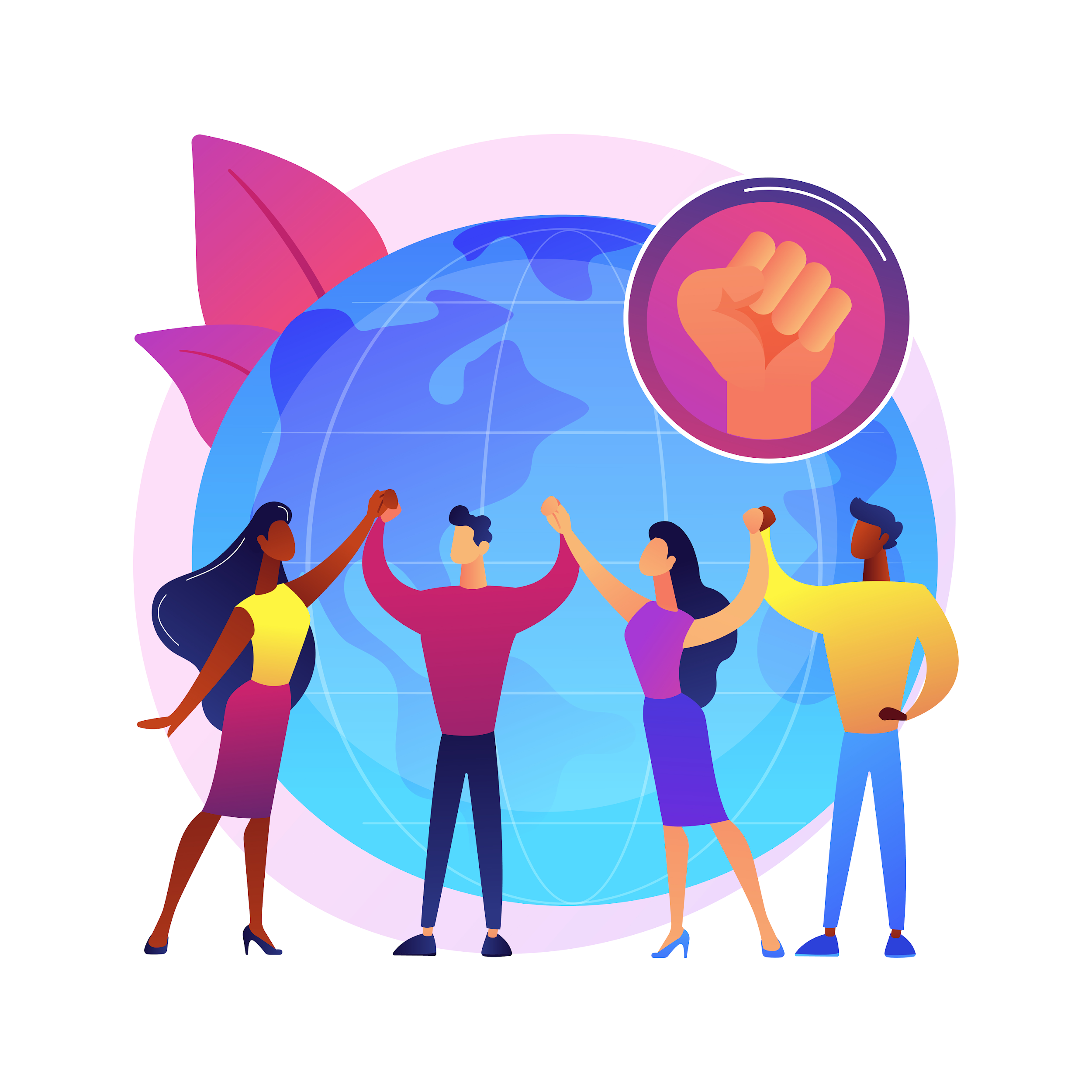 [Speaker Notes: Πηγή εικόνας: https://www.freepik.com/free-vector/youth-empowerment-abstract-concept-illustration-children-young-people-take-charge-take-action-improve-life-quality-democracy-building-youth-activism-involvement_10783087.htm#query=community%20impact&position=2&from_view=keyword&track=ais]
Καθορισμός της αποτελεσματικής διαχείρισης - ηγεσίας της ΟΚτΠ (συνέχεια)
«Αν δεν μπορεί να εκφραστεί με αριθμούς, δεν είναι επιστήμη. Είναι άποψη»
Rober Heinlein
[Speaker Notes: Πηγή παραθέματος: https://eu.cjonline.com/story/news/columns/2019/12/12/mike-hall-robert-heinlein-observations-worth-observing/2096057007/]
Παρακολούθηση, αξιολόγηση και μάθηση
Η παρακολούθηση, η αξιολόγηση και η μάθηση είναι ζωτικής σημασίας για την επιτυχία

Παρακολούθηση είναι η συνεχής και συστηματική συλλογή και ανάλυση δεδομένων σχετικά με την πρόοδο του έργου ή των ΟΚτΠ και τις αλλαγές στο πλαίσιό τους.

Η αξιολόγηση είναι η εστιασμένη στον χρήστη αξιολόγηση ενός εν εξελίξει ή ολοκληρωμένου σχεδιασμού, της εφαρμογής και των αποτελεσμάτων.

Η μάθηση αφορά την ενσωμάτωση της διαδικασίας για εσωτερικό προβληματισμό με τη χρήση δεδομένων και τη δημιουργία ερωτημάτων για πιο έξυπνες αποφάσεις.
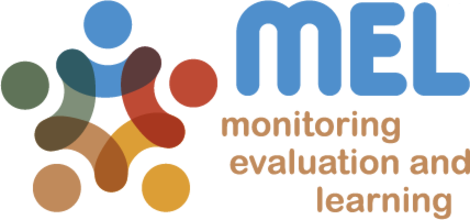 [Speaker Notes: Όλες οι ΟΚτΠ μοιράζονται ένα κοινό- δεν υπάρχει σημαντική κυβερνητικά ελεγχόμενη εκπροσώπηση ή συμμετοχή.
Πηγή εικόνας: https://mel.cgiar.org/index/home]
Παρακολούθηση, αξιολόγηση και μάθηση
Καθένα από τα στοιχεία (παρακολούθηση, αξιολόγηση και μάθηση) είναι τόσο ανεξάρτητο όσο και αλληλένδετο. Κάθε ένα έχει τον δικό του σκοπό, αλλά έχει μεγαλύτερα αποτελέσματα όταν ακολουθείται κάθε διαδικασία. 
Για παράδειγμα: Η παρακολούθηση προωθεί τη μάθηση, διότι τα αποτελέσματα της παρακολούθησης βοηθούν τον οργανισμό να λάβει τις κατάλληλες διοικητικές αποφάσεις. 
Η αξιολόγηση προωθεί τη λογοδοσία, αποδεικνύοντας στους δωρητές, τους φορείς υλοποίησης και τις κοινότητες τις αλλαγές που δημιουργούνται μέσω της εφαρμογής. Η εμπλοκή των ενδιαφερομένων μερών στον αναστοχασμό ενισχύει τόσο τη λογοδοσία όσο και τη μάθηση.
Η διαδικασία ΠΑΜ είναι παρούσα σε κάθε βήμα του οργανισμού και οι συνάδελφοι πρέπει να παράγουν ποιοτικά δεδομένα για την ενημέρωση ορθολογικών αποφάσεων.
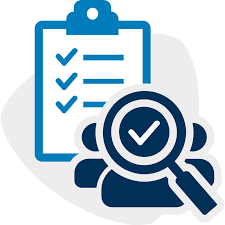 [Speaker Notes: Πηγή εικόνας: https://www.google.com/search?q=Monitoring%2C+Evaluation+%26+Learning&tbm=isch&ved=2ahUKEwi2yMDBtsKAAxWfmCcCHTw1A14Q2-cCegQIABAA&oq=Monitoring%2C+Evaluation+%26+Learning&gs_lcp=CgNpbWcQAzIECAAQHjIGCAAQCBAeMgYIABAIEB4yBggAEAgQHjIGCAAQCBAeMgcIABAYEIAEMgcIABAYEIAEMgcIABAYEIAEOgUIABCABFDTqAtY06gLYO-uC2gBcAB4AIABlwGIAZADkgEDMC4zmAEAoAEBqgELZ3dzLXdpei1pbWfAAQE&sclient=img&ei=S6HMZPb2NZ-xnsEPvOqM8AU&bih=678&biw=994&rlz=1C1GCEA_enCY1043CY1043&hl=en#imgrc=lk9r8HemtM0_1M]
Παρακολούθηση, αξιολόγηση και μάθηση
Υπάρχουν πέντε φάσεις σε ένα σύστημα ΠΑΜ
Οι φάσεις αυτές είναι κυκλικές, πράγμα που σημαίνει ότι τα δεδομένα χρησιμοποιούνται για τη συνεχή βελτίωση του σχεδιασμού και της εφαρμογής.
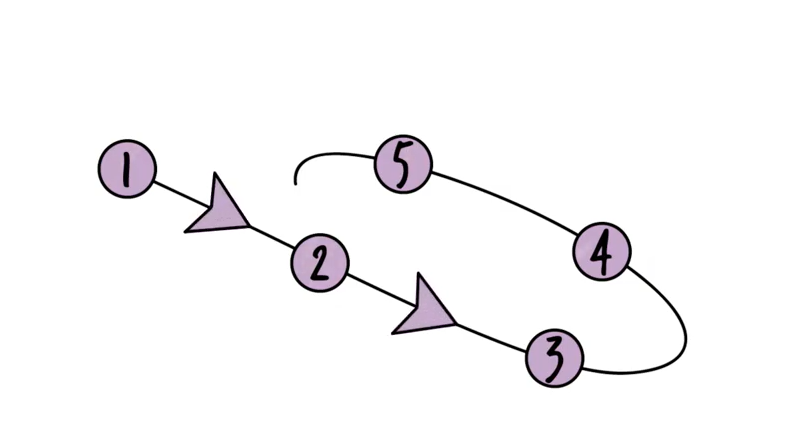 Παρακολούθηση, αξιολόγηση και μάθηση
ΣΧΕΔΙΑΣΜΟΣ ΛΟΓΙΚΩΝ ΜΟΝΤΕΛΩΝ
ΧΡΗΣΗ
ΣΧΕΔΙΑΣΜΟΣ
ΣΥΛΛΟΓΗ
ΑΝΑΛΥΣΗ
Τα θεμέλια του έργου και του συστήματος ΠΑΜ χαρτογραφούν τη λογική του έργου και προσδιορίζουν τον τρόπο με τον οποίο θα γίνει η αλλαγή.
Αξιοποίηση των διαφόρων εργαλείων σχεδιασμού που είναι απαραίτητα για ένα καλά λειτουργικό σύστημα ΠΑΜ
Ανάλυση δεδομένων σύμφωνα με τα αρχικά σχέδια
Συλλογή δεδομένων που ανταποκρίνονται στις ανάγκες πληροφόρησής σας
Χρήση δεδομένων για την υποβολή εκθέσεων προόδου προσαρμοστικής διαχείρισης και την ικανοποίηση των αναγκών πληροφόρησης των ενδιαφερομένων μερών
1
2
3
4
5
Παρακολούθηση, αξιολόγηση και μάθηση
Όλα τα μέλη της ομάδας έργου παίζουν ρόλο στη μεθοδολογία παρακολούθησης, αξιολόγησης και μάθησης. Είναι ζωτικής σημασίας να ενσωματωθεί το σύστημα ΠΑΜ στα σχέδια στελέχωσης, στον προϋπολογισμό και στα ημερολόγια, ώστε να διασφαλιστεί η υποστήριξη της διοίκησης για κάθε διαδικασία.
Οι ηγέτες σε όλα τα επίπεδα διαδραματίζουν επίσης σημαντικό ρόλο στη δημιουργία ενός ευνοϊκού περιβάλλοντος για ισχυρά συστήματα ΠΑΜ. Μέσω της διαμόρφωσης μοντέλου χρήσης των αποδεικτικών στοιχείων, ενθαρρύνονται οι ομάδες έργου να χρησιμοποιούν τις πληροφορίες ΠΑΜ ως μέρος των συνεχιζόμενων αποφάσεων διαχείρισης έργων που οδηγούν στη βελτίωση της ποιότητας και της επιτυχίας.
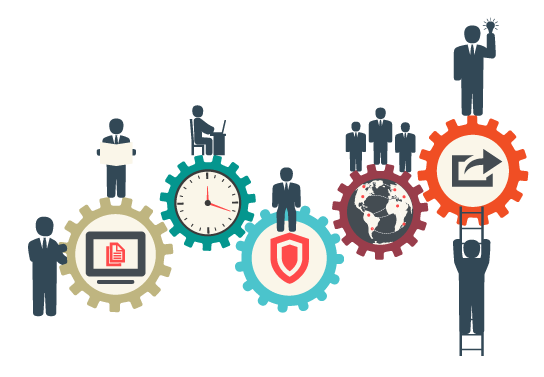 [Speaker Notes: Πηγή εικόνας: https://www.google.com/search?q=organizational+collaboration&tbm=isch&chips=q:organizational+collaboration,g_1:business:BBYIFKYbW1c%3D&rlz=1C1GCEA_enCY1043CY1043&hl=en&sa=X&ved=2ahUKEwi226y_tsKAAxVWmycCHRu9DjcQ4lYoAHoECAEQLw&biw=994&bih=678#imgrc=V1sbphQIFgRP8M&imgdii=hPQ5xD34ct3zFM]
Παρακολούθηση, αξιολόγηση και μάθηση - Οφέλη
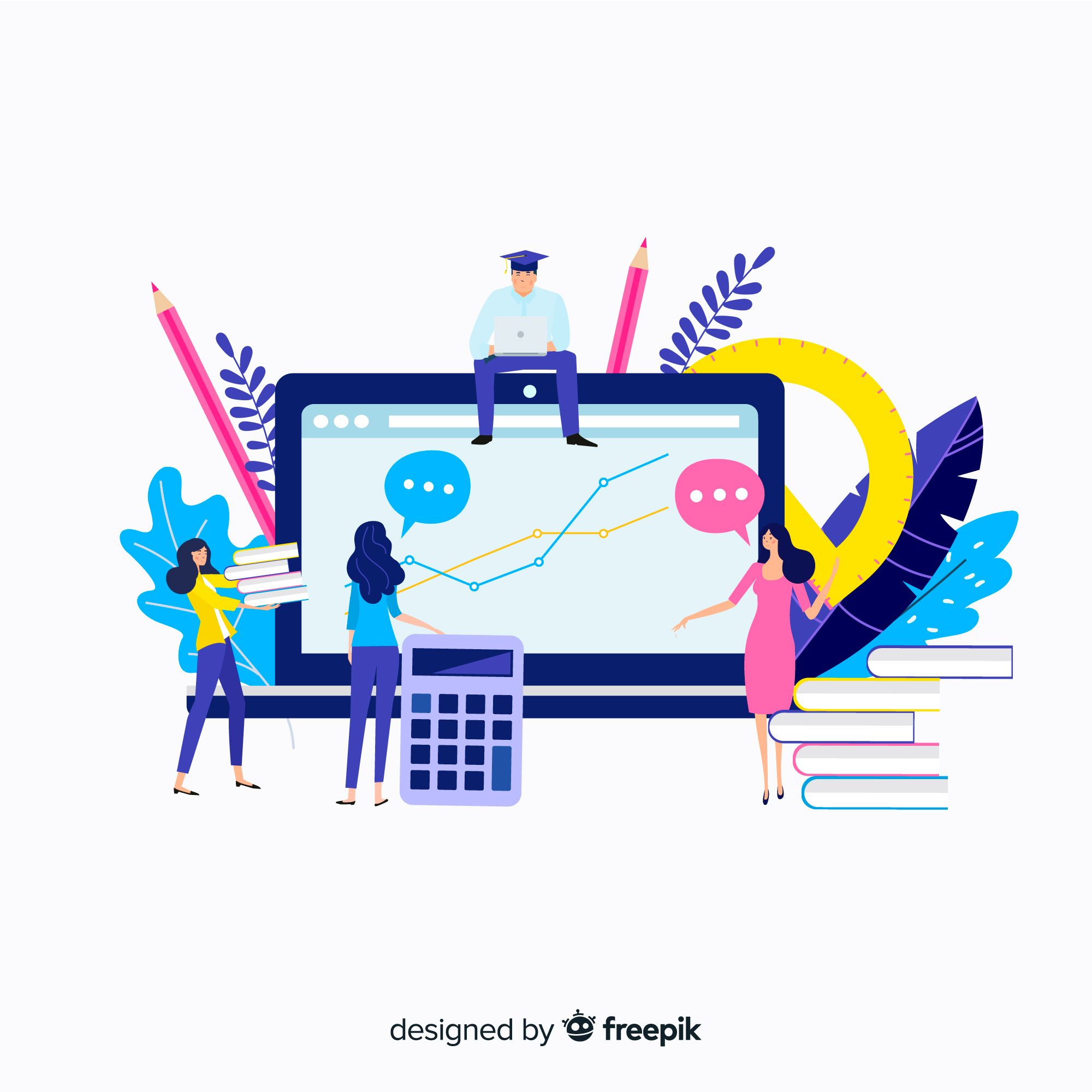 ΠΑΡΟΧΕΣ
Βελτιωμένη λήψη αποφάσεων
Αυξημένη λογοδοσία
Ενισχυμένη αποτελεσματικότητα του προγράμματος
Μεγαλύτερη μάθηση και συνεχής βελτίωση
Πρακτική βασισμένη σε αποδείξεις

Συνολικά, το MEL είναι ένα ισχυρό εργαλείο που μπορεί να βοηθήσει τους οργανισμούς να επιτύχουν τους στόχους τους, να βελτιώσουν την απόδοσή τους και να έχουν μεγαλύτερο αντίκτυπο.
Ποια είναι ορισμένα πιθανά οφέλη από τη χρήση ενός 
συστήματος παρακολούθησης, αξιολόγησης και μάθησης;
[Speaker Notes: Βελτιωμένη λήψη αποφάσεων: Το σύστημα ΠΑΜ παρέχει στους οργανισμούς αξιόπιστα και συναφή δεδομένα για την ενημέρωση των αποφάσεων και τη βελτίωση του σχεδιασμού και της υλοποίησης των προγραμμάτων.
Αυξημένη λογοδοσία: Αυτό μπορεί να αυξήσει την εμπιστοσύνη και την αξιοπιστία στο έργο του οργανισμού.
Ενισχυμένη αποτελεσματικότητα του προγράμματος: το σύστημα ΠΑΜ βοηθά τους οργανισμούς να εντοπίσουν τι δουλεύει καλά και τι όχι και να κάνουν προσαρμογές για να βελτιώσουν την αποτελεσματικότητα του προγράμματος.
Μεγαλύτερη μάθηση και συνεχής βελτίωση: Το σύστημα ΠΑΜ παρέχει ευκαιρίες στους οργανισμούς να μαθαίνουν από τις εμπειρίες τους και να βελτιώνουν συνεχώς τα προγράμματα και τις υπηρεσίες τους.
Πρακτική βασισμένη σε στοιχεία: Το σύστημα ΠΑΜ βοηθά τους οργανισμούς να συλλέγουν και να χρησιμοποιούν δεδομένα, για να υποστηρίζουν τη λήψη αποφάσεων και να αποδεικνύουν τον αντίκτυπο του έργου τους στους χρηματοδότες και τους ενδιαφερόμενους φορείς.
Βελτίωση της επικοινωνίας και του συντονισμού: Το σύστημα ΠΑΜ μπορεί να διευκολύνει την καλύτερη επικοινωνία και συντονισμό μεταξύ των διαφόρων ενδιαφερομένων, συμπεριλαμβανομένων των εταίρων, των χρηματοδοτών και των δικαιούχων.

Πηγή εικόνας: https://www.freepik.com/free-vector/flat-university-concept_4517716.htm#query=Monitoring%20Evaluation%20amp%20Learning&position=1&from_view=search&track=country_rows_v2]
Παρακολούθηση, αξιολόγηση και μάθηση - Οφέλη
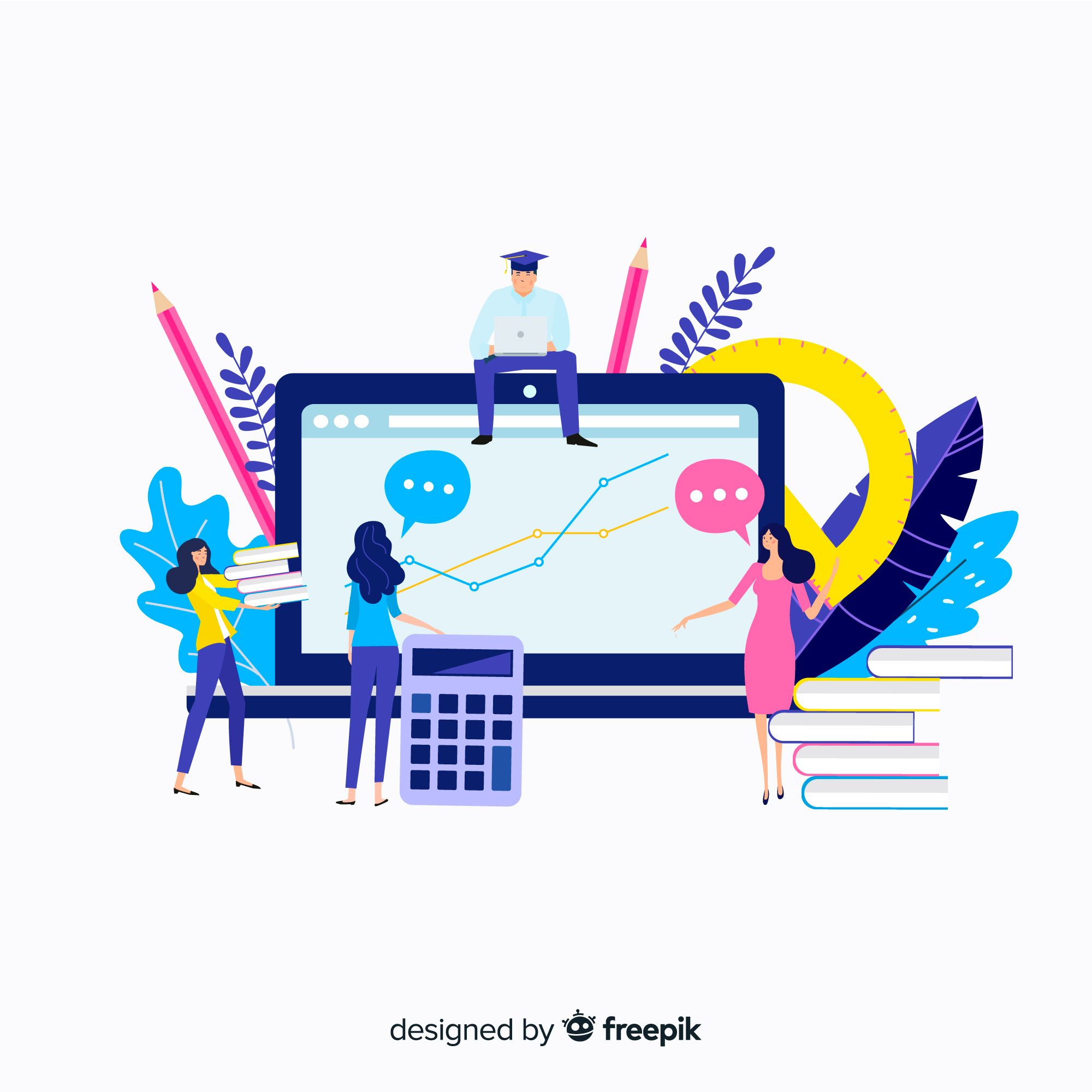 ΠΑΡΟΧΕΣ
Βελτιωμένη λήψη αποφάσεων
Αυξημένη λογοδοσία
Ενισχυμένη αποτελεσματικότητα του προγράμματος
Μεγαλύτερη μάθηση και συνεχής βελτίωση
Πρακτική βασισμένη σε αποδείξεις

Συνολικά, το σύστημα ΠΑΜ είναι ένα ισχυρό εργαλείο που μπορεί να βοηθήσει τους οργανισμούς να επιτύχουν τους στόχους τους, να βελτιώσουν την απόδοσή τους και να έχουν μεγαλύτερο αντίκτυπο.
[Speaker Notes: Βελτιωμένη λήψη αποφάσεων: το σύστημα ΠΑΜ παρέχει στους οργανισμούς αξιόπιστα και συναφή δεδομένα για την ενημέρωση των αποφάσεων και τη βελτίωση του σχεδιασμού και της υλοποίησης των προγραμμάτων.
Αυξημένη λογοδοσία: Αυτό μπορεί να αυξήσει την εμπιστοσύνη στο έργο του οργανισμού.
Ενισχυμένη αποτελεσματικότητα του προγράμματος: το σύστημα ΠΑΜ βοηθά τους οργανισμούς να εντοπίσουν τι δουλεύει καλά και τι όχι και να κάνουν προσαρμογές για να βελτιώσουν την αποτελεσματικότητα του προγράμματος.
Μεγαλύτερη μάθηση και συνεχής βελτίωση: Το σύστημα ΠΑΜ παρέχει ευκαιρίες στους οργανισμούς να μαθαίνουν από τις εμπειρίες τους και να βελτιώνουν συνεχώς τα προγράμματα και τις υπηρεσίες τους.
Πρακτική βασισμένη σε στοιχεία: Το σύστημα ΠΑΜ βοηθά τους οργανισμούς να συλλέγουν και να χρησιμοποιούν δεδομένα για να υποστηρίζουν τη λήψη αποφάσεων και να αποδεικνύουν τον αντίκτυπο του έργου τους στους χρηματοδότες και τους ενδιαφερόμενους φορείς.
Βελτίωση της επικοινωνίας και του συντονισμού: Το σύστημα ΠΑΜ μπορεί να διευκολύνει την καλύτερη επικοινωνία και συντονισμό μεταξύ των διαφόρων ενδιαφερομένων μερών, συμπεριλαμβανομένων των εταίρων, των χρηματοδοτών και των δικαιούχων.

Πηγή εικόνας: https://www.freepik.com/free-vector/flat-university-concept_4517716.htm#query=Monitoring%20Evaluation%20amp%20Learning&position=1&from_view=search&track=country_rows_v2]
Παρακολούθηση, αξιολόγηση και μάθηση - Κόστος
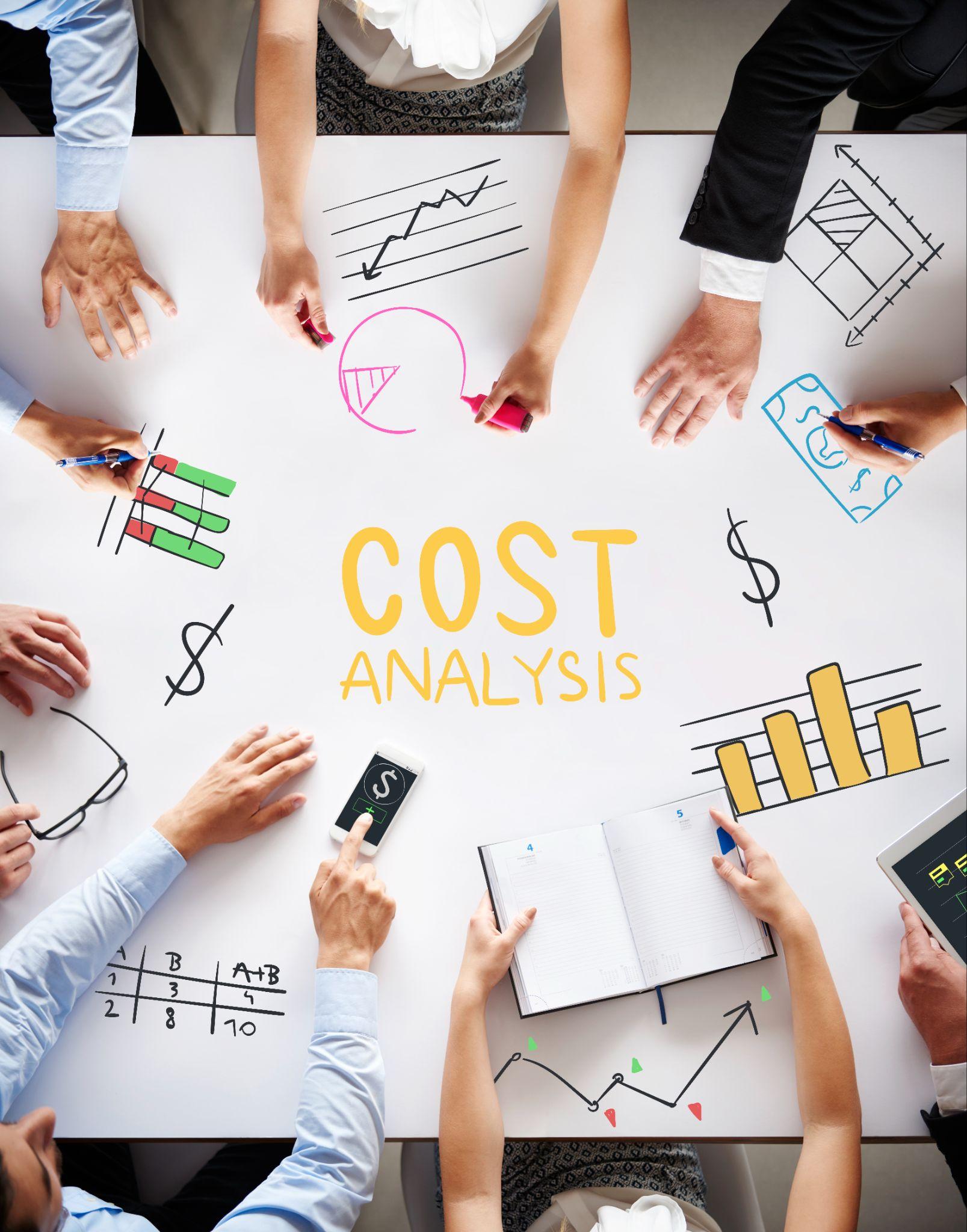 ΚΟΣΤΟΣ
Χρόνος και εμπειρογνωμοσύνη του προσωπικού
Συλλογή και ανάλυση δεδομένων
Κατάρτιση και ανάπτυξη ικανοτήτων
Υποδομή πληροφορικής
Ταξίδι
Επικοινωνία και διάδοση

Συνολικά, το σύστημα ΠΑΜ μπορεί να είναι μια σημαντική επένδυση για τους οργανισμούς, αλλά είναι σημαντικό να ληφθούν υπόψη τα μακροπρόθεσμα οφέλη που μπορεί να επιφέρει όσον αφορά τη βελτίωση της λήψης αποφάσεων, της λογοδοσίας και της αποτελεσματικότητας του προγράμματος.
[Speaker Notes: Χρόνος και εμπειρογνωμοσύνη του προσωπικού: Το σύστημα ΠΑΜ απαιτεί εξειδικευμένο προσωπικό για τον σχεδιασμό, την εφαρμογή και την ανάλυση των δεδομένων, το οποίο μπορεί να είναι δαπανηρό τόσο σε χρόνο όσο και σε εμπειρογνωμοσύνη.
Συλλογή και ανάλυση δεδομένων: Η συλλογή δεδομένων μπορεί να είναι δαπανηρή από την άποψη του χρόνου του προσωπικού, του εξοπλισμού και του λογισμικού. Επιπλέον, η ανάλυση των δεδομένων μπορεί να είναι χρονοβόρα και να απαιτεί εξειδικευμένη τεχνογνωσία.
Εκπαίδευση και ανάπτυξη ικανοτήτων: Οι οργανισμοί ενδέχεται να χρειαστεί να επενδύσουν στην κατάρτιση και την ανάπτυξη ικανοτήτων για το προσωπικό, ώστε να διασφαλίσουν ότι διαθέτουν τις απαραίτητες δεξιότητες και γνώσεις για την αποτελεσματική εφαρμογή του συστήματος ΠΑΜ.
Υποδομή πληροφορικής: Οι οργανισμοί ενδέχεται να χρειαστεί να επενδύσουν σε υποδομές ΤΠΕ, όπως διακομιστές και λογισμικό, για την υποστήριξη της συλλογής και ανάλυσης δεδομένων.
Ταξίδι: Αυτό μπορεί να αυξήσει το κόστος.
Επικοινωνία και διάδοση: Η επικοινωνία και η διάδοση των αποτελεσμάτων ΠΑΜ στα ενδιαφερόμενα μέρη μπορεί επίσης να είναι δαπανηρή, από άποψη χρόνου και πόρων του προσωπικού.

Συνολικά, η ΜΕΛ μπορεί να είναι μια σημαντική επένδυση για τους οργανισμούς, αλλά είναι σημαντικό να ληφθούν υπόψη τα μακροπρόθεσμα οφέλη που μπορεί να επιφέρει όσον αφορά τη βελτίωση της λήψης αποφάσεων, της λογοδοσίας και της αποτελεσματικότητας του προγράμματος.

Πηγή εικόνας: https://www.freepik.com/free-photo/business-team-meeting_13055232.htm#query=cost%20efficiency&position=0&from_view=search&track=country_rows_v2]